О себе и обо всём понемножку
Автор Даниил Колуканов Александрович
Оглавление.
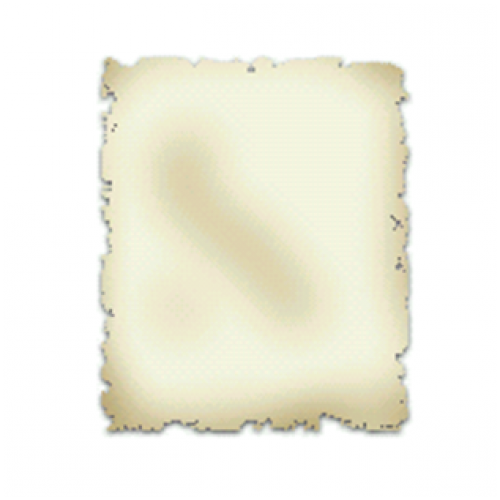 ОГЛАВЛЕНИЕ:
Давайте знакомится!
Моя семья.
Школа в которой я учусь.
Город в котором я живу.
Я и компьютер.
Давайте знакомится!!!
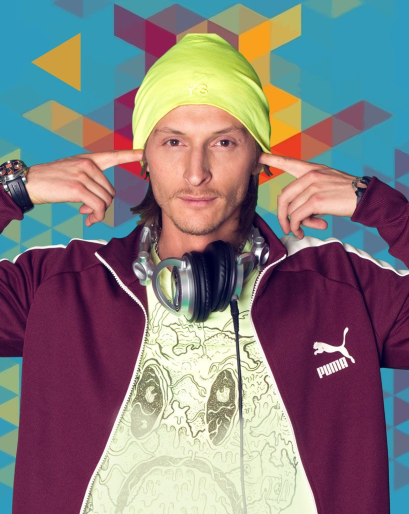 Меня зовут Даниил. Мне 11 лет. Я увлекаюсь работой с компьютером (и играть на нём).
 Также я люблю погулять.
Оглавление.
Моя семья
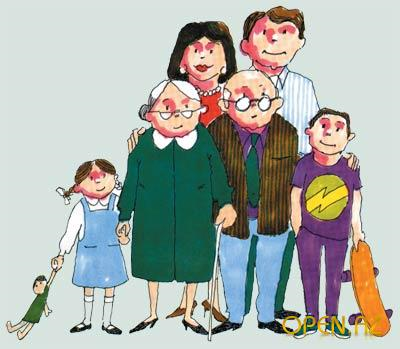 Моя семья очень дружная.
У меня есть: мама, папа, сестра,брат,2 бабушки и 2 дедушек.
Моя сестра с братом очень любят шалить. 
Оглавление.
Школа в которой я учусь
Школа в которой я учусь я считаю лучшей на свете! В ней отличные учителя и нам дают лучшие знание в городе!
Я люблю нашу школу.
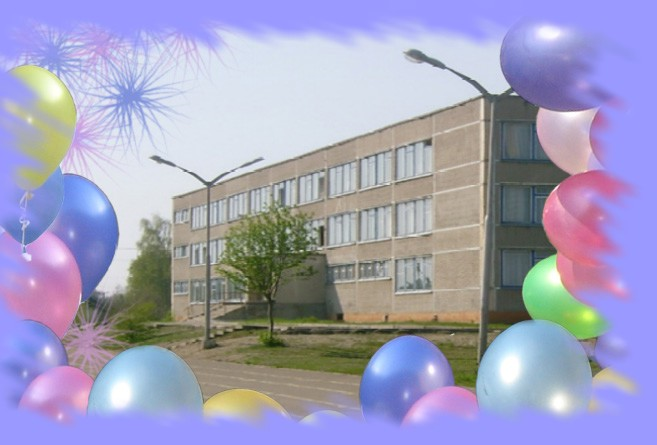 Оглавление.
Я и компьютер
Я научился :
Узнавать компьютер на вид
Смотреть фильмы в перерывах между работой 
Работая , слушать музыку 
Использовать Интернет  в своих целях 
Делать эту презентацию!!!
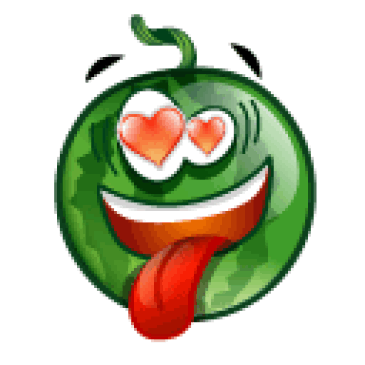 Оглавление.
Город, в котором я живу
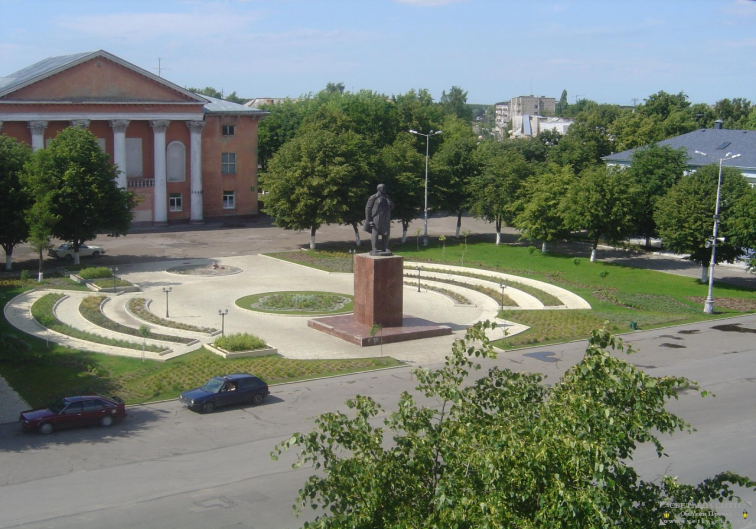 Я  живу в городе Светлом. Он не большой но очень красивый и уютный.
Оглавление.